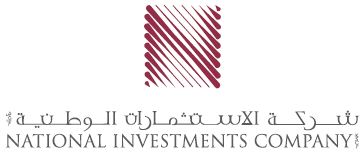 نشاط بورصة الكويت خلال الأسبوع المنتهي بتاريخ 2020/09/10
* ع.س : عائد سعري
ملخص أداء السوق خلال الأسبوع
بورصة الكويت تتراجع بشكل هامشي في أول خسائر أسبوعية منذ أواخر شهر يوليو الماضي
أداء مؤشرات البورصة
أنهت بورصة الكويت تعاملاتها للأسبوع المنتهي في العاشر من سبتمبر على تباين في أداء مؤشراتها مقارنة مع اقفال الأسبوع الماضي، حيث تراجع مؤشر السوق العام بنسبة 0.03%، ومؤشر السوق الأول بنسبة 0.5%،  في حين ارتفع مؤشر السوق الرئيسي بنسبة 1.3%. كما تراجع المعدل اليومي لقيمة الأسهم المتداولة بنسبة 7.9% إلى 34.6 مليون د.ك خلال الأسبوع بالمقارنة مع 37.6 مليون د.ك للأسبوع الماضي، في حين ارتفع المعدل اليومي لكمية الأسهم المتداولة بنسبة 45.8% إلي 306.4 مليون سهم بالمقارنة مع 210 مليون سهم للأسبوع الماضي.
تداولات الأسبوع
شهدت مؤشرات البورصة تباينا واضحا خلال جلسات الأسبوع، وذلك بعد سلسلة من الإرتفاعات والمكاسب امتدت طوال ستة أسابيع متتالية، حيث شهدت العديد من أسهم السوق الأول ضغوطا بيعية وجني أرباح من قبل المتعاملين، مع انحسار عمليات الشراء الإنتقائي نسبيا خلال أغلب جلسات الأسبوع ، وهو ما انعكس بشكل واضح على تراجع معدل قيم التداول اليومي. 
يُذكر أن سهم بنك وربة شهد زخما شرائيا حادا خلال جلستي التداول الأولى والثانية، وذلك على أثر توارد بعض الأخبار عن نية قيام بنك تقليدي بالإستحواذ على بنك إسلامي، كما شهد سهم البنك الدولي والبنك الأهلي المتحد – الكويت- نشاطا نسبيا لذات الخبر.
أما أسهم السوق الرئيسي، فلا تزال تشهد نشاطا غير اعتيادي حيث حققت شريحة من الأسهم مكاسب سوقية حادة، وذلك بدعم من استمرارية الشهية المضاربية ومواصلة الزخم الشرائي عليها من قبل المتعاملين، الأمر الذي جعل أداء مؤشر السوق الرئيسي يتفوق بشكل ملحوظ على أداء بقية المؤشرات للأسبوع الثاني على التوالي. يُذكر أن قيم وأحجام تداول أسهم السوق الرئيسي استحوذت على 31%، 75%  على التوالي من اجمالي قيم وأحجام تداول السوق خلال الفترة والبالغة نحو 173.2 مليون د.ك،  1.6 مليار سهم.
أهم أخبار الشركات
استكمالا لإفصاحها السابق في 14 يونيو الماضي، أعلنت شركة أجيليتي للمخازن العمومية، عن توقيع اتفاقية شراكة بين القطاعين العام والخاص في مدينة صباح الأحمد السكنية، لتطوير منطقة مخازن ومنطقة حرفية بالإضافة إلى سكن عمال، ومن المتوقع أن تبلغ قيمة المشروع 104 مليون د.ك تقريبا خلال فترة التطوير.
وافق مجلس مفوضي هيئة أسواق المال في اجتماعه المنعقد بتاريخ التاسع من الشهر الجاري على طلب شركة أسمنت الخليج بالإنسحاب الإختياري من بورصة الكويت للأوراق المالية.
قرر مجلس مفوضي هيئة أسواق المال في اجتماعه المنعقد بتاريخ التاسع من الشهر الجاري بإلغاء شركة الإثمار القابضة من بورصة الكويت للأوراق المالية.
 ادراج  جديد
شركة بورصة الكويت سوف تكون مع موعد ادراجها يوم الأثنين المقبل الموافق الرابع عشر من الشهر الجاري، وذلك ضمن مؤشر السوق الأول في قطاع الخدمات المالية، الجدير بالذكر أن بورصة الكويت  تعتبر أول بورصة في منطقة الخليج مملوكة بشكل كامل للقطاع الخاص تدرج أسهمها في ذاتها وهو ما يُعرف عالميا ب “Self- Listed Exchange”، وكان أخر تداولاتها  خارج المنصة(OTC)  في الثالث والعشرون من شه أغسطس الماضي عند سعر 908 فلس.
 أسعار النفط 
شهد سعر خام برنت تراجعا ملحوظا للأسبوع الثاني على التوالي، حيث تراجع خام برنت دون مستوى 40 دولار أمريكي خلال الفترة، مع استمرار تفشي فيروس "كورونا" عالمياً والمخاوف المتعلقة بتداعيات ذلك على مستويات الطلب على الخام، ناهيك عن هبوط أسواق الأسهم العالمية، وذلك على الرغم من ارتفاع المخزونات الأمريكية بمقدار 3 مليون برميل، وفقا لما أشار  إليه معهد البترول الأمريكي.
1
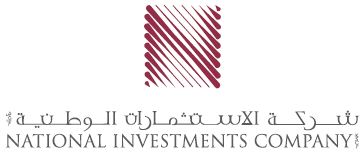 مؤشرات قطاعات بورصة الكويت
اغلقت مؤشرات قطاعات السوق على تباين خلال تداولات الأسبوع مقارنة مع الأسبوع الماضي، حيث تصدر قطاع النفط والغاز الرابحين بنسبة 5.1%، تلاه قطاع التكنولوجيا بنسبة 2.5%، في حين تراجع قطاع السلع الإستهلاكية بنسبة 4.4%، ثم قطاع المواد الأساسية بنسبة 1.5%.

خلال تداولات الأسبوع احتل قطاع البنوك وقطاع الخدمات المالية وقطاع الصناعة المراتب الأولى من حيث إجمالي القيمة المتداولة بنسبة 50.8%، 21.1% 9.5% على التوالي.

خلال تداولات الأسبوع احتل قطاع الخدمات المالية وقطاع البنوك وقطاع العقارالمراتب الأولى من حيث إجمالي الكمية المتداولة بنسبة 36.3%، 19%و 16.3% على التوالي.
مساهمة القطاعات من حيث كمية الأسهم المتداولة
مساهمة القطاعات من حيث قيمة الأسهم المتداولة
2
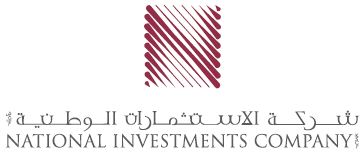 نشاط السوق الأول
أعلى 10 شركات من حيث القيمة الرأسمالية في السوق الأول
في السوق الأول تصدر سهم بنك وربة قائمة الأسهم الأعلى تداولا من حيث قيمة الأسهم المتداولة خلال تداولات الأسبوع بقيمة تداول بلغت 19.2 مليون د.ك، لينهي بذلك تداولات الأسبوع عند سعر 209 فلس مرتفعا بنسبة 4.5%، وجاء سهم بيت التمويل الكويتي بالمركز الثاني بقيمة تداول بلغت 17.1 مليون د.ك لينهي بذلك تداولات الأسبوع عند سعر 625 فلس متراجعا بنسبة 0.5%، ثم جاء سهم بنك الكويت الوطني بالمركز الثالث بقيمة تداول بلغت 16.2 مليون د.ك لينهي بذلك تداولات الأسبوع عند سعر 859 فلس متراجعا بنسبة 0.1%.


في السوق الأول احتل بنك الكويت الوطني المرتبة الأولى من حيث القيمة الرأسمالية بقيمة 5,884 مليون د.ك ثم حل بيت التمويل الكويتي بالمرتبة الثانية بقيمة رأسمالية بلغت 4,796 مليون د.ك ثم شركة الإتصالات المتنقلة بالمرتبة الثالثة بقيمة رأسمالية بلغت 2,484 مليون د.ك
3
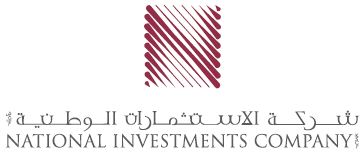 نشاط السوق الرئيسي
أعلى 10 شركات من حيث القيمة الرأسمالية في السوق الرئيسي
في السوق الرئيسي تصدر سهم مجموعة أرزان المالية للتمويل والإستثمار قائمة الأسهم الأعلى تداولا من حيث القيمة خلال تداولات الأسبوع بقيمة تداول بلغت 8 مليون د.ك لينهي بذلك تداولات الأسبوع عند سعر 57.7 فلس متراجعا بنسبة 1.7%، وجاء سهم شركة أعيان للإجارة والإستثمار بالمركز الثاني بقيمة تداول بلغت 7.5 مليون د.ك لينهي بذلك تداولات الأسبوع عند سعر 82 فلس مرتفعا بنسبة 20.2%، ثم جاء سهم شركة الإستثمارات الوطنية بالمركز الثالث بقيمة تداول بلغت 4 مليون د.ك لينهي بذلك تداولات الأسبوع عند سعر 150 فلس مرتفعا بنسبة 15.4%.

في السوق الرئيسي احتل البنك التجاري الكويتي المرتبة الأولى من حيث القيمة الرأسمالية بقيمة 996 مليون د.ك ثم البنك الأهلي المتحد الكويتي بالمرتبة الثانية بقيمة رأسمالية بلغت 609 مليون د.ك ثم شركة الإتصالات الكويتية بالمرتبة الثالثة بقيمة رأسمالية بلغت 431 مليون د.ك .
4
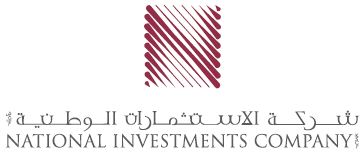 نشاط السوق الرئيسي
5
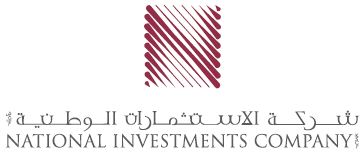 يجب ملاحظة أن هذا التقرير لا يشكل توصيات استثمارية أو ما إذا كان على المستثمرين الاستمرار في استثماراتهم الخاصة. وقد تم إعداد التقرير فقط للغرض المنصوص عليه و لا ينبغي الاعتماد عليه لأي غرض آخر.

وأعد هذا التقرير للتداول العام وتم ارساله لك كعميل، لغرض تقديم المعلومات العامة فقط. وليس المقصود منه عرض أو تقديم المشورة فيما يتعلق بشراء أو بيع أي ورقة مالية.

على الرغم من أن المعلومات في هذا التقرير تم جمعها من المصادر التي تعتقد الشركة بأنها موثوق بها، نحن لم نقم بالتحقق منها بشكل مستقل سواء كانت دقيقة أوغير كاملة. لا توجد مسؤولية على الشركة بسبب أي خسائر ناتجة بصورة مباشرة أو غير مباشرة، من استخدام هذه المعلومات.

شركة الاستثمارات الوطنية  ش.م.ك.ع.
تلفون:6666 2226 965+ 
فاكس:6793 2226 965+
شركة الاستثمارات الوطنية
شرق, شارع المتنبي
مبنى الخليجية
ص. ب. 25667 الصفاة 13117 الكويت